Keitä me olemme?
Koulutus- ja verkostoitumispäivä kansainvälisyyden valtionavustuksen hakijoille 2016
19.9.2016 Tiina Sarisalmi ja Nina Hansén
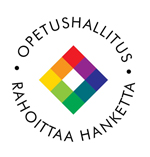 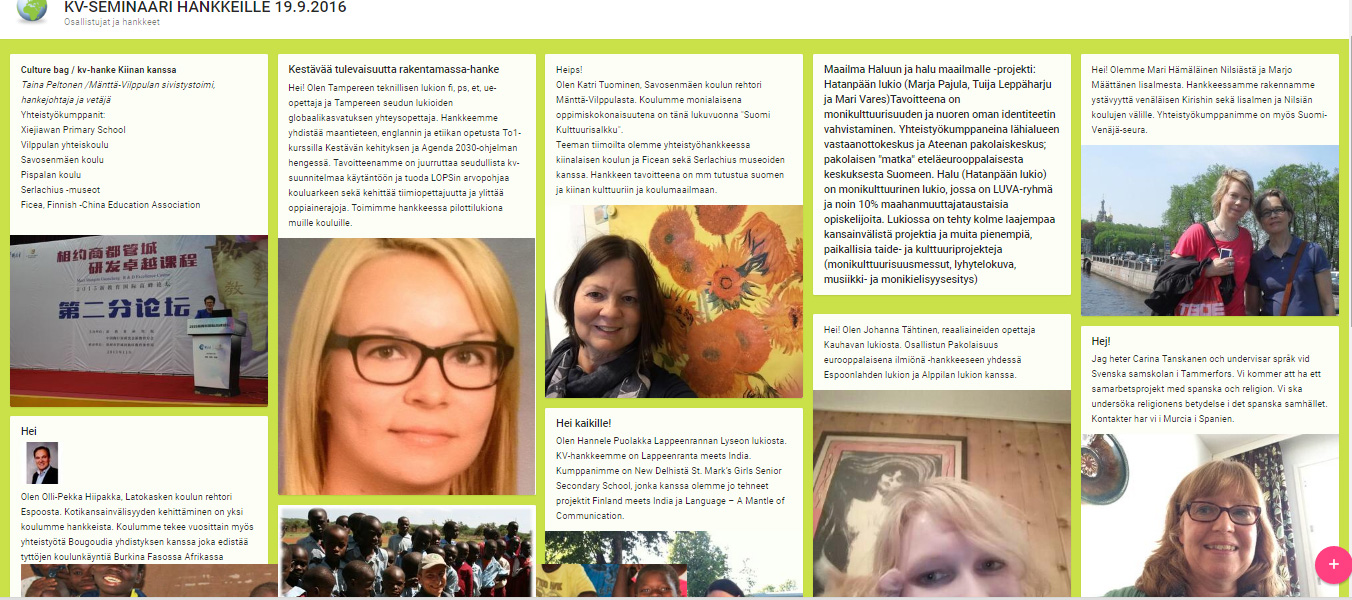 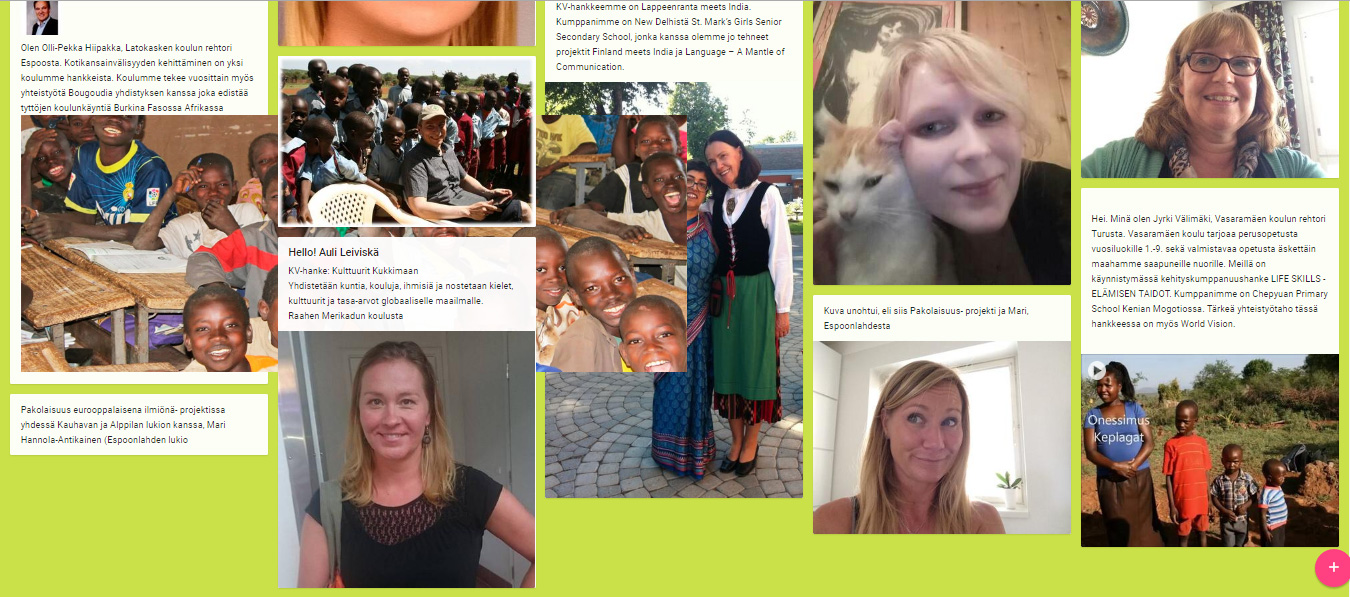 https://padlet.com/tiina_sarisalmi/kv2016
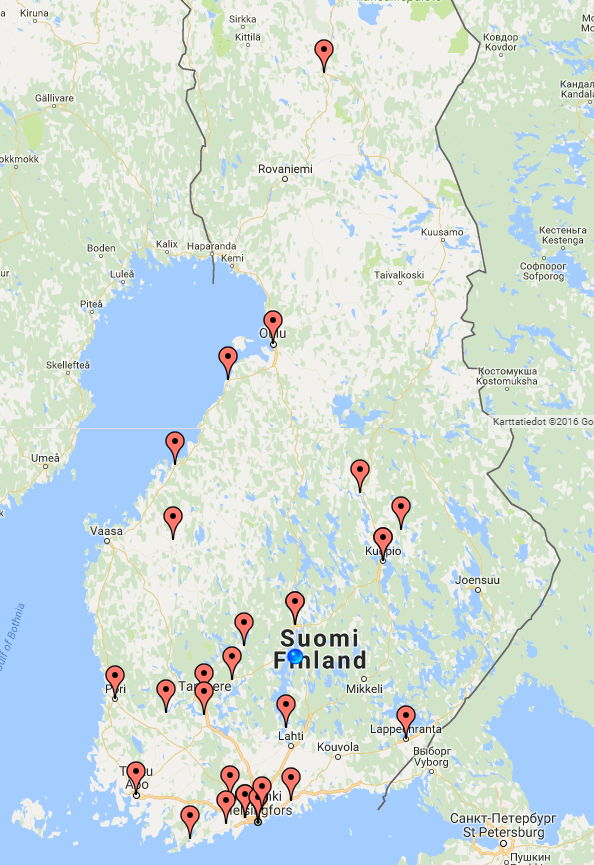 OSANOTTAJAT SUOMEN KARTALLA


Zeemap-sovellus:
http://j.mp/2cbYNVn
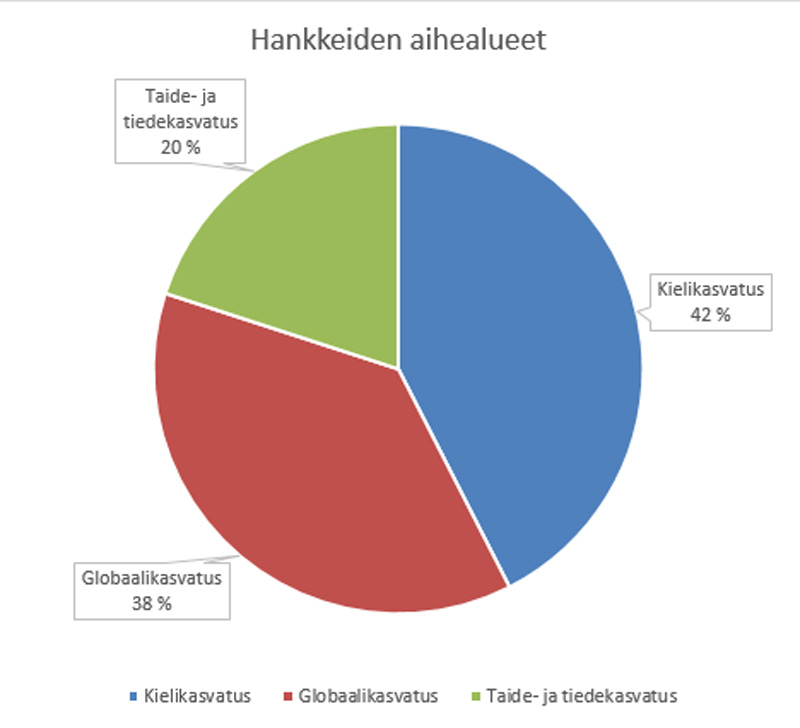 Verkostoituminen
Majakka-koulut (perusopetus) 2
Lukioiden kehittämisverkosto 7
UNESCO-koulut 4
Maailmankoulu-verkosto 3
Eurooppalainen eTwinning-yhteisö 17
Muut verkostot – mitkä?
Global Innokas
CERN
NEST
kieliverkostot
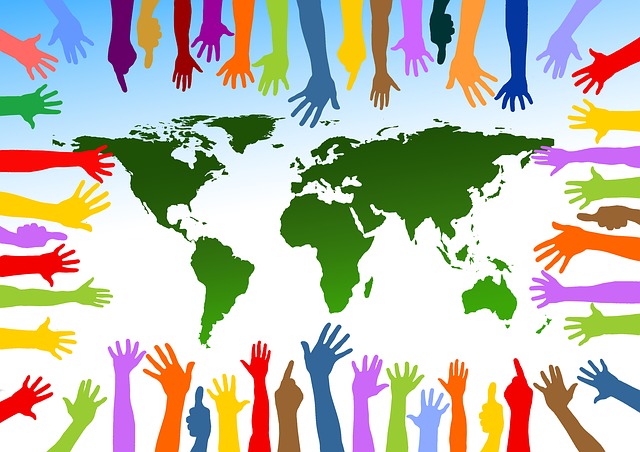